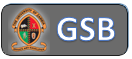 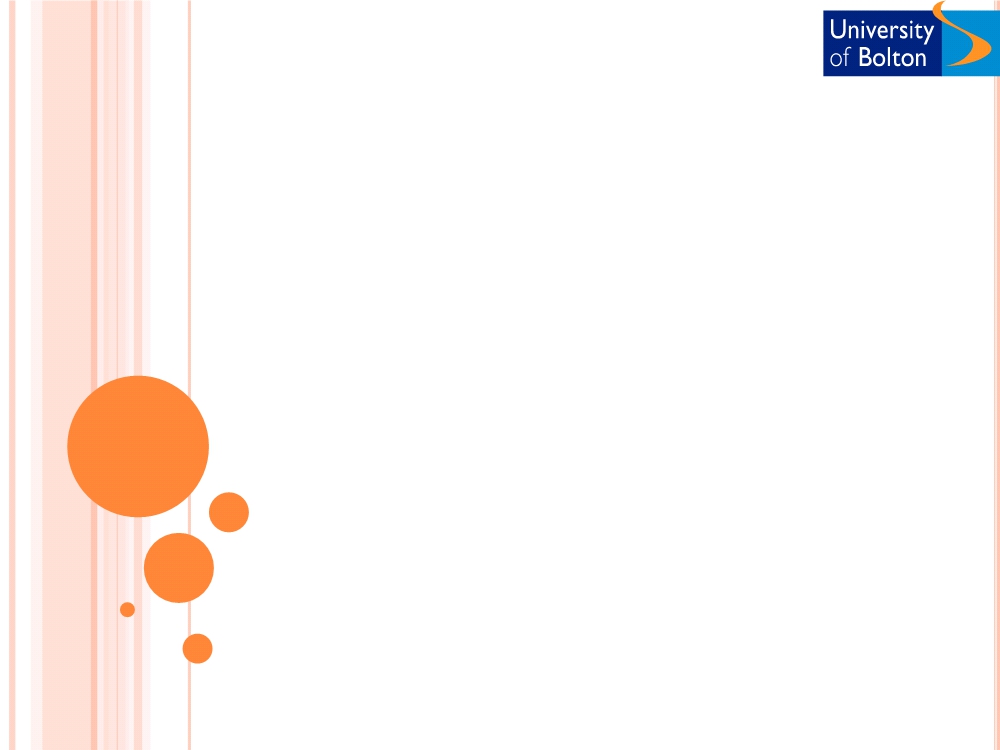 E-BUSINESS STRATEGY AND MODELS	LECTURE	 5
E-Business Architecture and technology
DR.  Collins  C. Kachaka BSc, MSc, DBA (cybersecurity),  CCNA, CWNA, MCP,  CEH, CHFI, ITIL, PCI DSS
Email :  collinschi@gmail.com
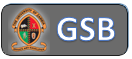 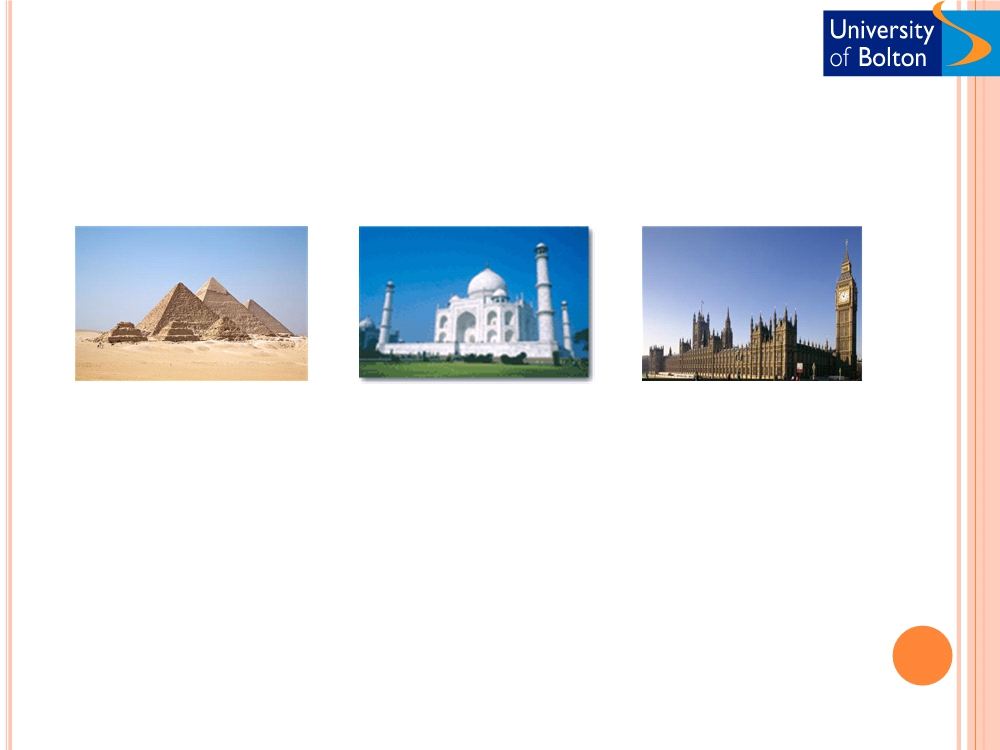   E-Business architecture
  Developing an eBusiness architecture
 Three layered approach (Slyke & Belanger, 2003) Six step process (Koontz, 2000)
  E-Business technologies
  e-Business application development process and options  Criteria for selecting a development approach  Vendor and software selection
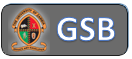 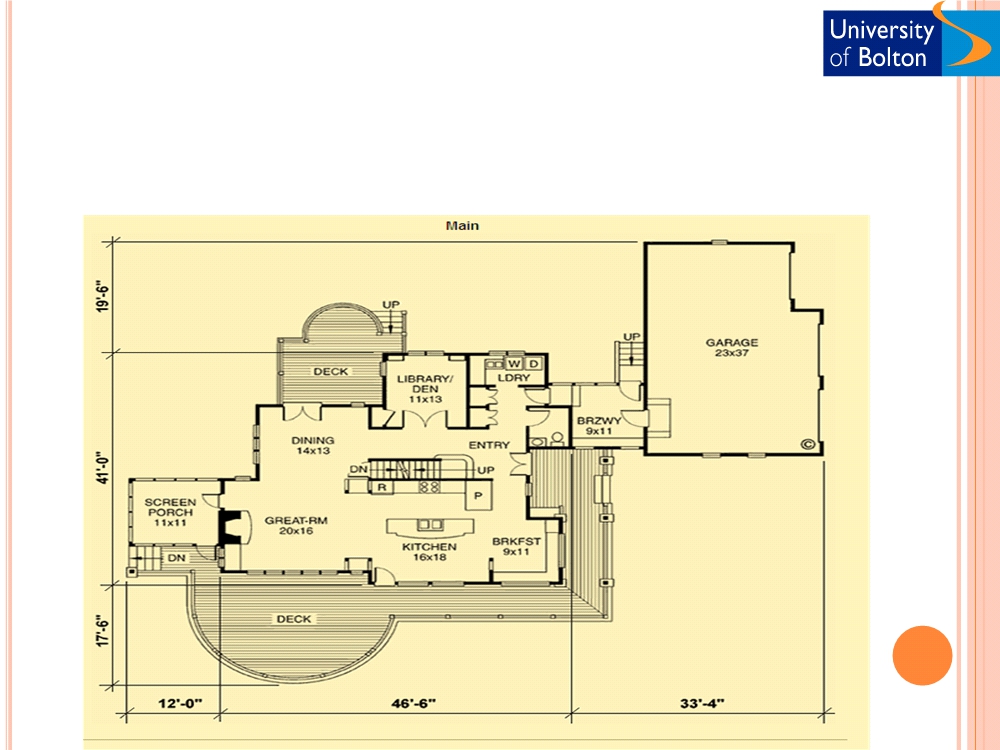 E-BUSINESS ARCHITECTURE
Architecture is ―an art and science of designing buildings andstructures‖.
Blueprint helps the builder to be sure that every element of the homefits together properly.
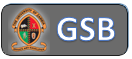 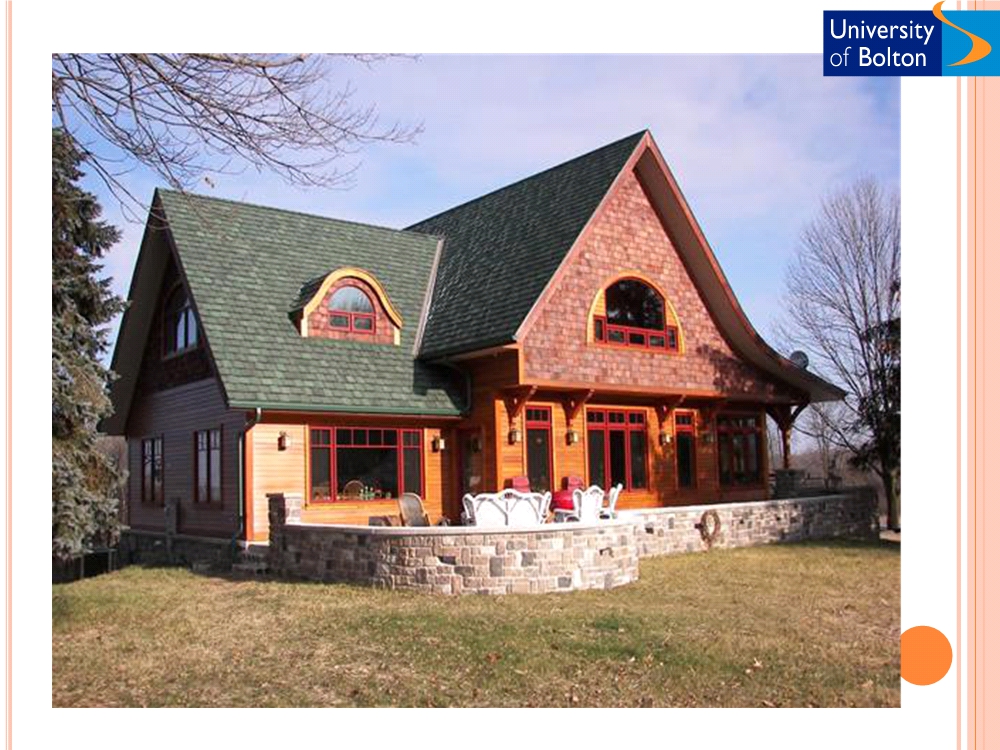 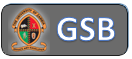 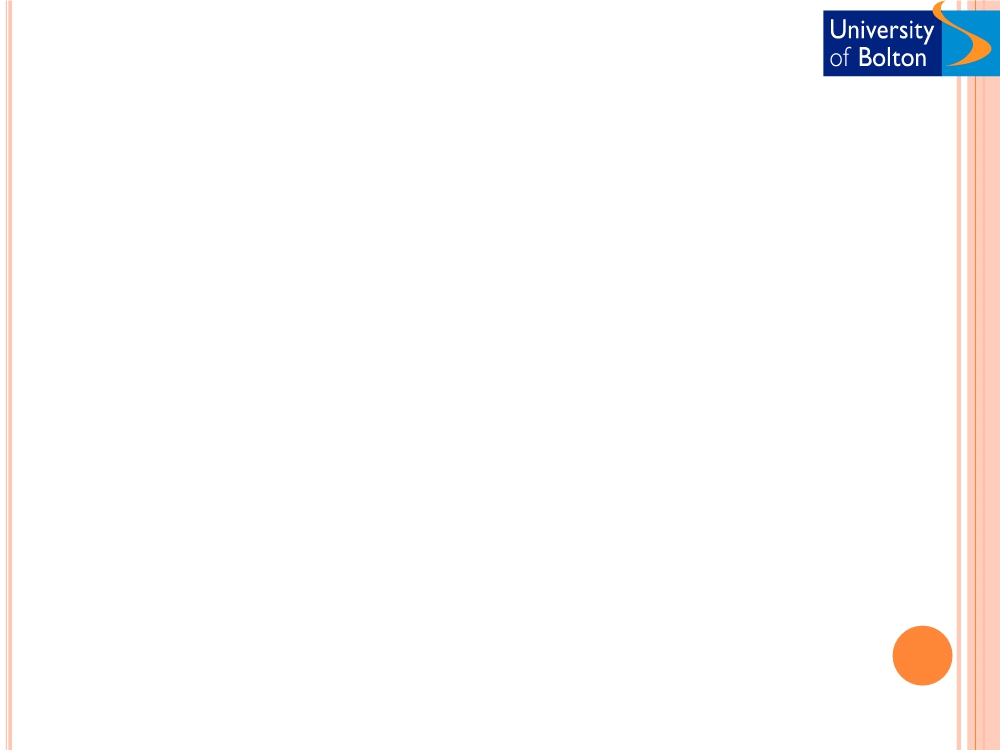 E-BUSINESS ARCHITECTURE
  An architecture (in the information technology context) is simply a guiding	framework, or blueprint for delivering the applications and information
required by an organisation (Slyke & Belanger, 2003).
 For instance making a digital video of product demonstration require:
 Choosing a digital media server that is compatible with other component of overall e-business environment.
 This should be done by consulting the e-business architecture
  An E-business architecture is a blueprint that is used to guide the delivery	of applications and data related to an organisation‘s E-business activities
(Slyke & Belanger, 2003).
  An E-business architecture is a conceptual framework for the organisation of
the E-business infrastructure and applications (Turban et al., 2002).
 A plan for the structure and integration of resources and applications Defines how the various components of the environment fit together Most organisations have IT architecture in place to:
 Help and guide IT decisions
 Act as a blueprint as in case of building a house
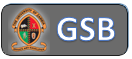 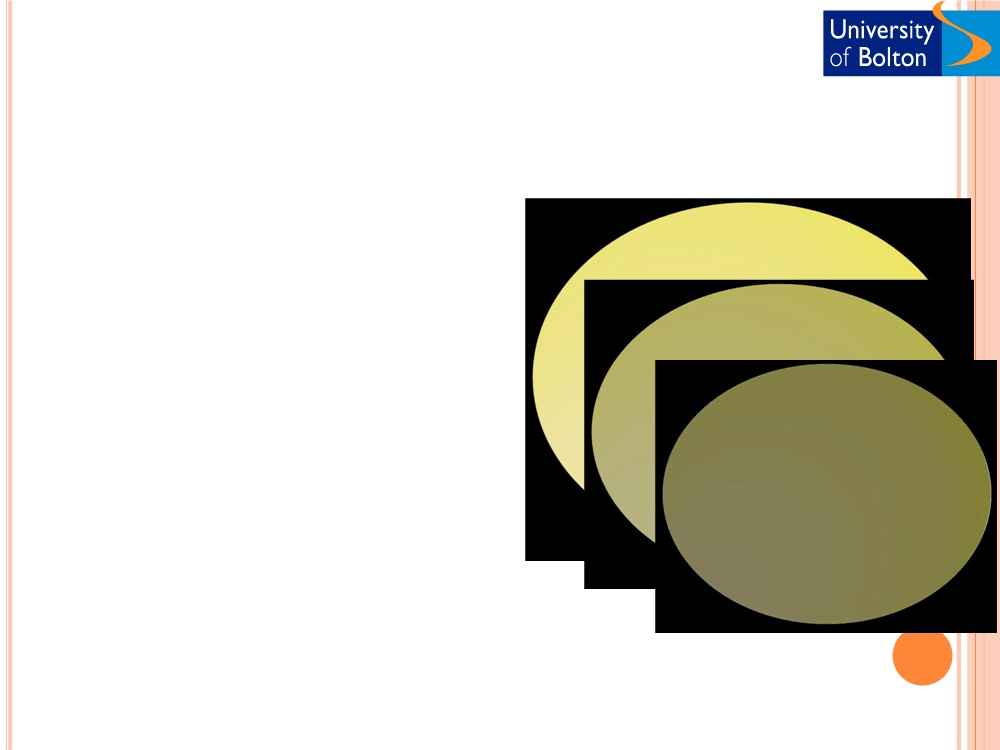 DEVELOPING AN E-BUSINESS ARCHITECTURE - A
SIMPLIFIED THREE LAYERED APPROACH (SLYKE &
BELANGER, 2003)
  Information layer
  Comprises of guidelines that direct informatio	creation, distribution and access
  Involves information modelling,
Infrastructure
standardisation, control, and ownership
  Building data models and business rules (UML)
  Applications layer
Application
  Describes the environment in which the	applications will operate
  Describes applications that will implement	business logic required by the organisation
  Includes business and web applications
  Business applications
  E.g. SCM systems and  CRM systems
Information
  Web applications
  E.g.. Web server and content management	software
  Infrastructure layer
  Describes the hardware, networks, and	operating systems
  Hardware
  Servers, PC‘s, Network devices, etc.  Operating systems
  Windows NT, Linux, and Mac
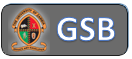 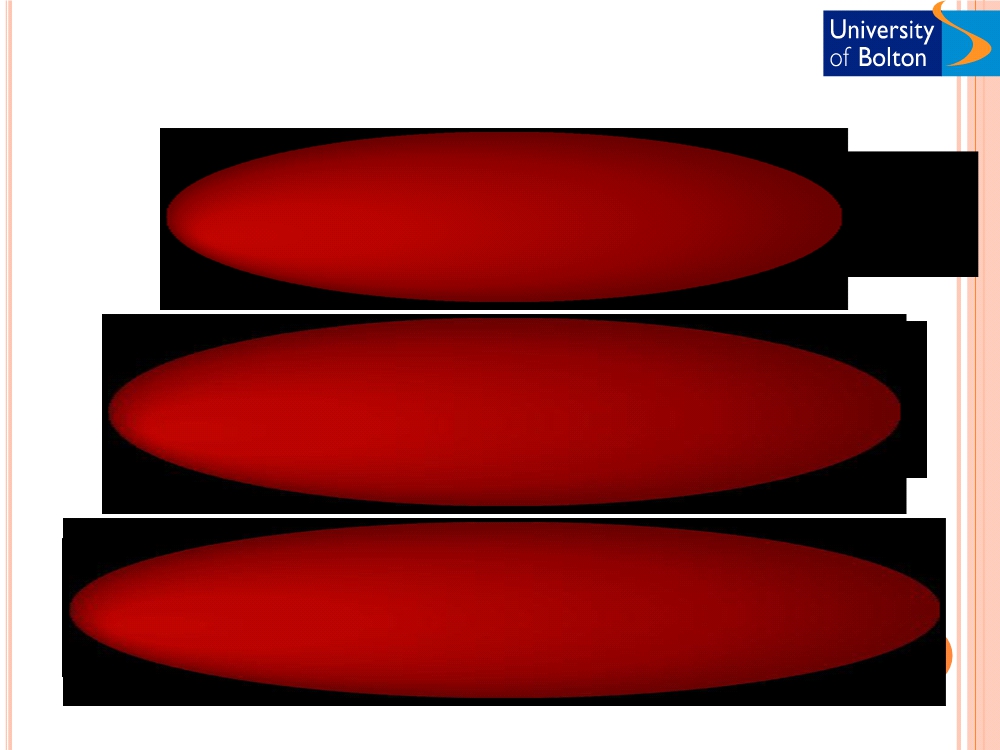 ELECTRONIC BUSINESS ARCHITECTURE
Information
-Data models
- Business rules
-Discovery tools
- Access rules
-Information security specification
Applications
- Application server- Web application- Other application
- SCM
- ERM
-CRM
- Groupware
Infrastructure
- Network access devices	- Server hardware
- Network hardware
- Operating systems	- Security services
- Development tools
- Other components
(Slyke & Belanger, 2003)
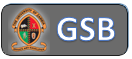 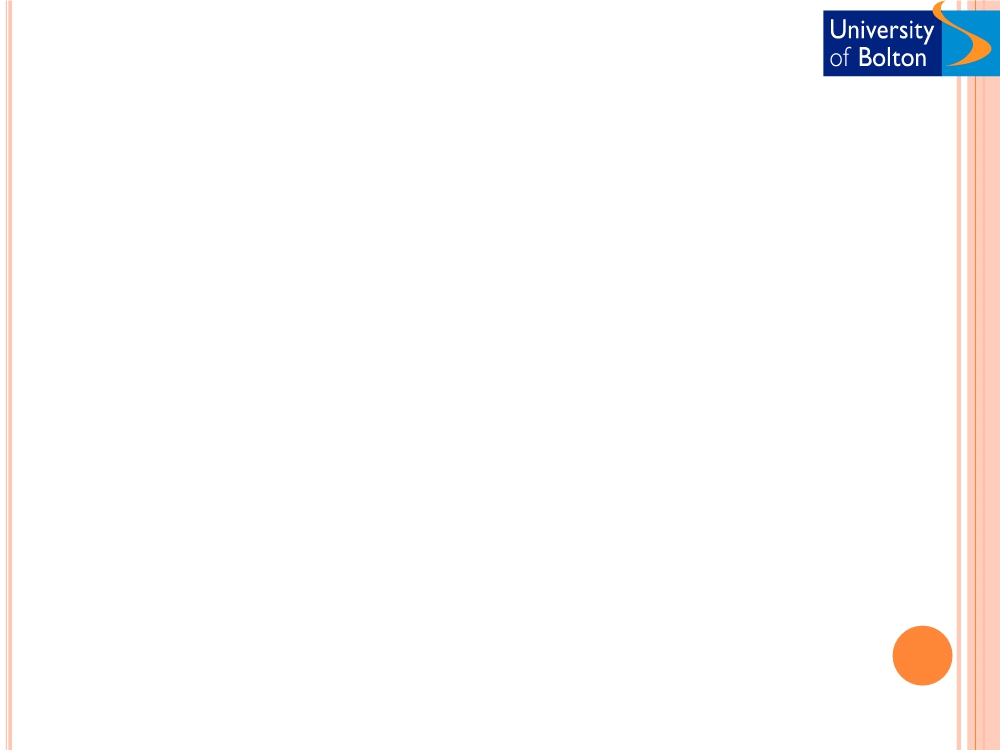 INFORMATION LAYER
 Information layer represents:
 Organisation of the data used
 Individual data models for each application Connection between applications Data-oriented business rules
 Specifications for various data warehouses and data	marts associated with e-business
 Information discovery tools (data mining software,	data retrieval software, and search technology
 Information security  specifications
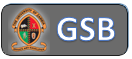 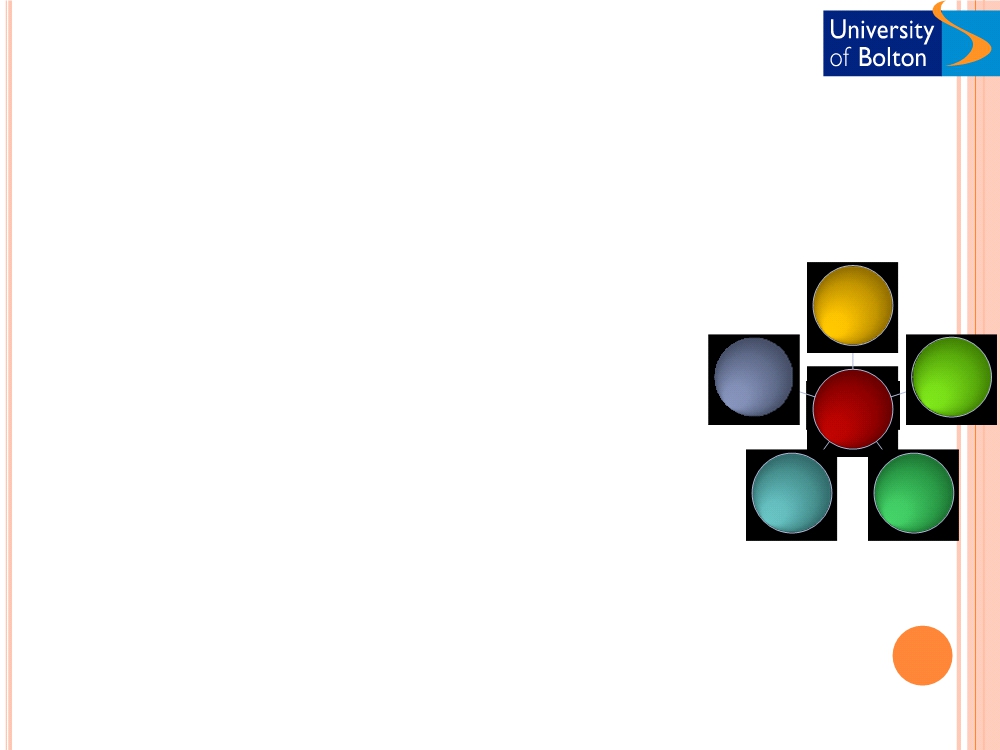 APPLICATION LAYER
 Business application
	Supply chain management systems
 Help to manage the involved activities in producing and	supplying a product/service to the end user.
	Customer relationship management systems
 Help to organise customer information		 Increase customer satisfaction
SCM
 Increase profit
HRM
MRP
	Enterprise resource management systems
ERP
 Help to connect various aspects of organisation‘s oper	replacing separate, disconnected applications with a single
multi-mode application
CRM
FRM
	Groupware
 Help to facilitate communication and information sharin	among members of a group.
 Messaging systems Shared calendars
 Shared discussion database Document management
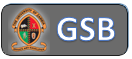 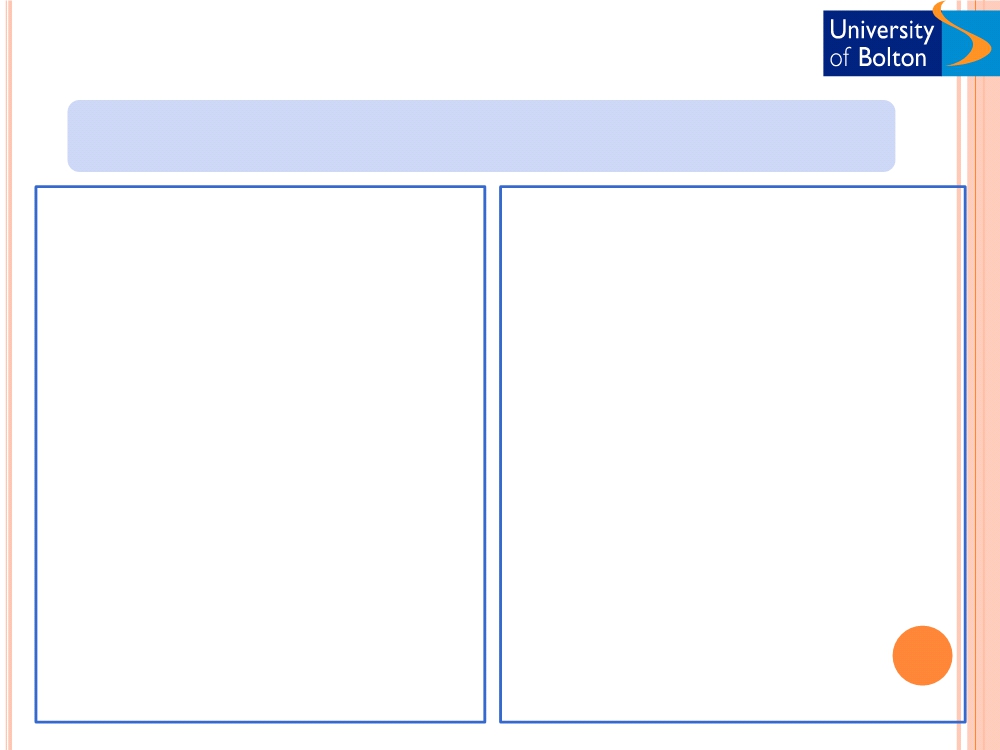 APPLICATION LAYER (BUSINESS LAYER) CON‘T
Business  application
 Database management	system
 Electronic storefront	software
  Systems that help to provide	shopping card, wish lists, and
  Helps organisations to create,	maintain, and provide access to
product recommendation.
data.
 Electronic catalogue	software
  Sometimes included in	infrastructure layer.
  Systems that help to provide	product catalogues online.  Includes database import,
 Workflow management	software
  Helps organisations to cope	with the tasks and procedural
product categorisation, and
product searching.
 E-mail client software
steps to complete the steps in
business process.
  Software systems that allow	users to manage email
  Typically concerned with the	flow of documents throughout a	process.
marketing campaigns and
messages.
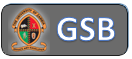 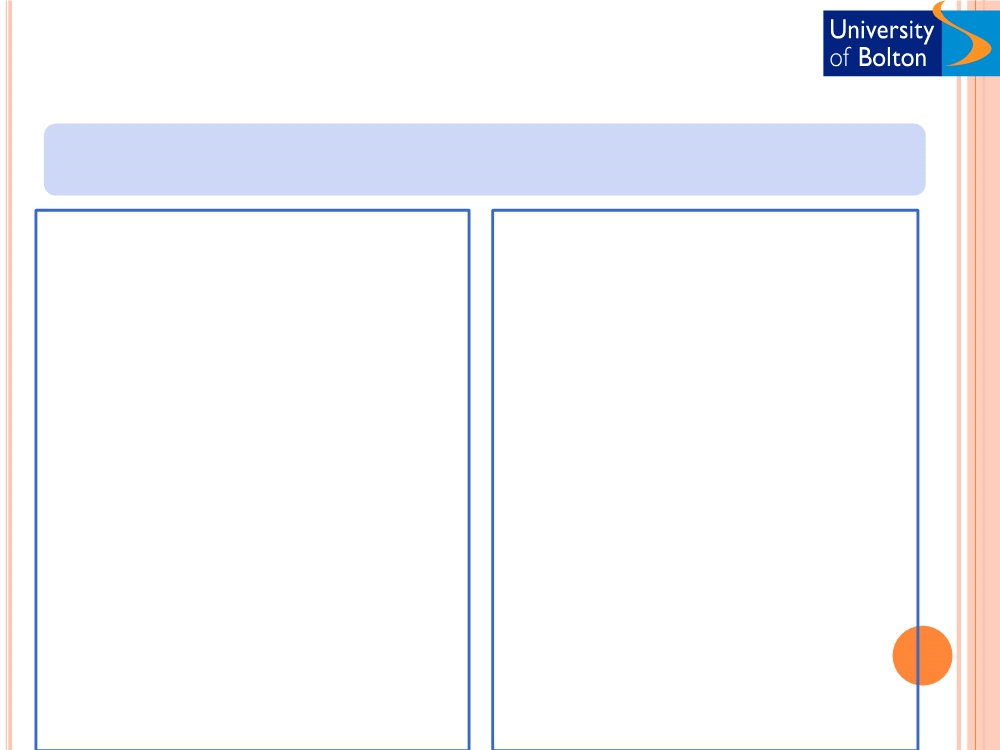 APPLICATION LAYER CON‘T
Web application
 Web server software
 Other server software
  Store and deliver Web pages	trough HTTP (HyperTest
	Electronic mail software
Transfere Protocol)
 Handles e-mail related	tasks on a network.
 Application server software
	Multimedia servers
  Manage communication	between Web browser client
 Distributes various types	of digital media files such
software and back-endapplications and database.Typically associated withtransaction-orientedapplications.
as audio and video andstill images.
	Groupware servers
 Handles tasks associated	with the operation of
 Content management	software
groupware applications.
	Other servers such as
  Helps in managing the	processes of creating,
chat and fax serversoftware
tracking, and deployingcontent.
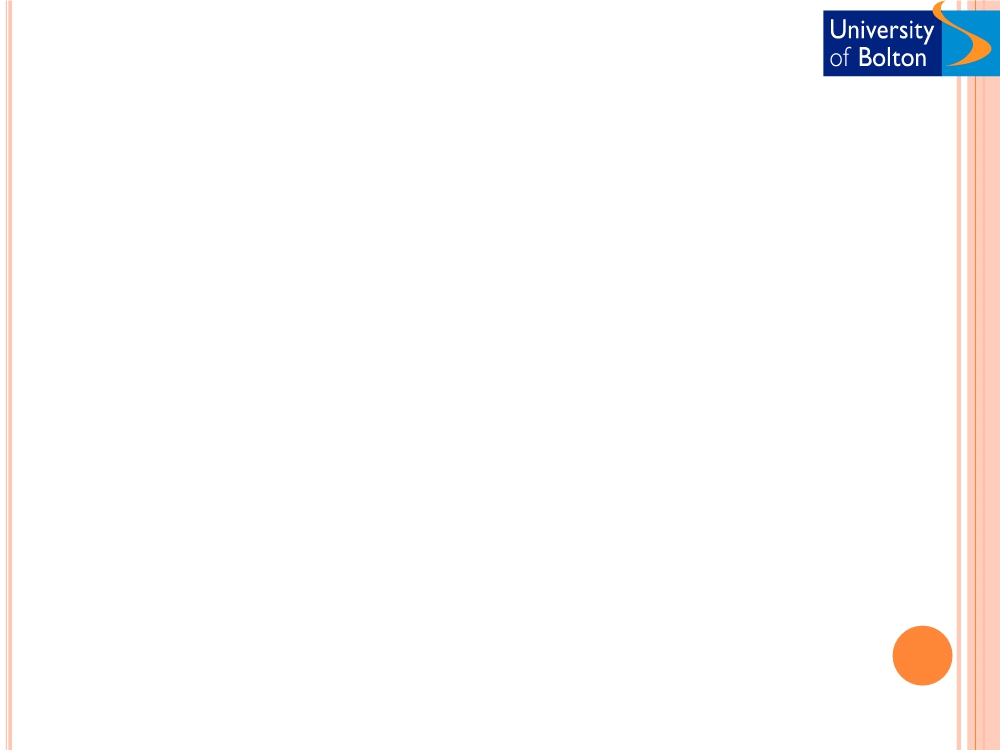 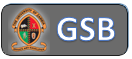 INFRASTRUCTURE LAYER
[A] HARDWARE PLATFORM
  Network access devices
 Personal computers, terminals, personal digital assistants,network-enabled kiosks, and mobile access devices.
  Server hardware
 Help to utilise multiple processors and are expandable to
incorporate large primary and secondary storage capabilities.
Network  Equipment
 Switches to send data between different servers within anetwork
 Reuters to connect different networks and enable packettransmission among the connected networks
  load balancers helps evenly distribute inbound traffic acrossthe web servers in large organisations.
 Other network hardware
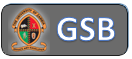 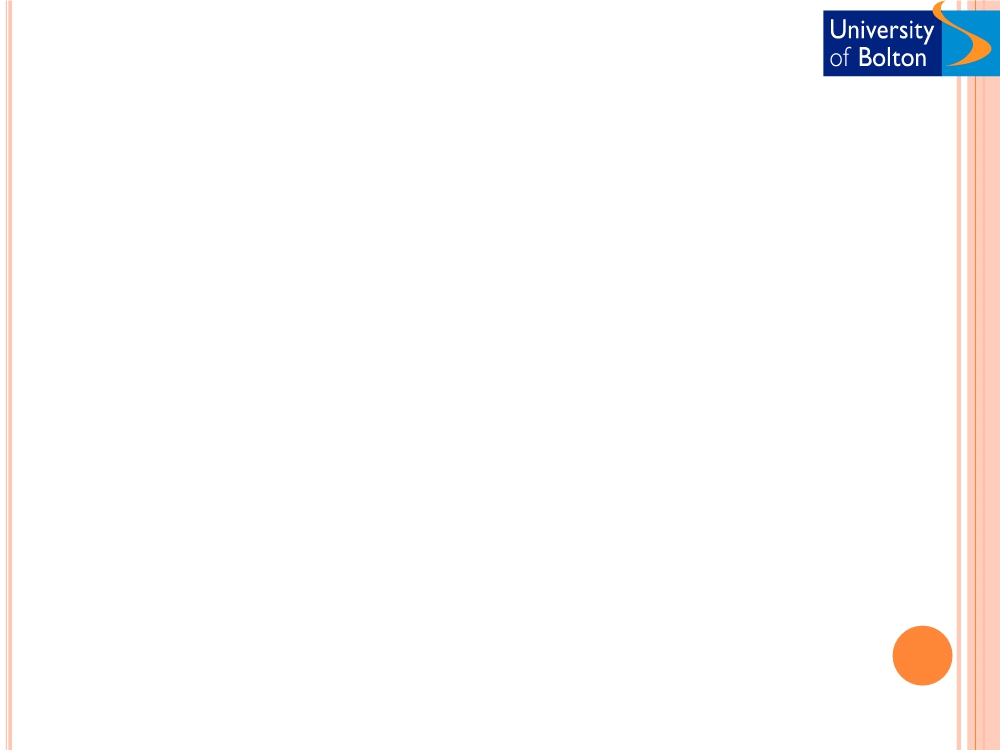 INFRASTRUCTURE LAYER CON‘T
 [B] Development tools
Application development tools

 Programming languages, Software development methodologies, Code	generators, Component libraries, and report generators.
Web page development tools

 Helps creating and managing web pages. (page verification, page layout,	and add different functions)
Modelling tools

 Helps in developing various e-business applications such as entity	relationship models and data-flow diagrams.
Multimedia development tools

 Create and edit various multimedia files
Document development tools

 Create and maintain e-business documents. (adobe acrobat)
Testing environment tools

 Testing tools, test case generation methods , test executing, monitoring,	and reporting facilities.
 [C] Operating systems
  Provide basic interfaces and software environment .(windows,	Linex, Mac, etc)
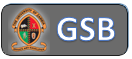 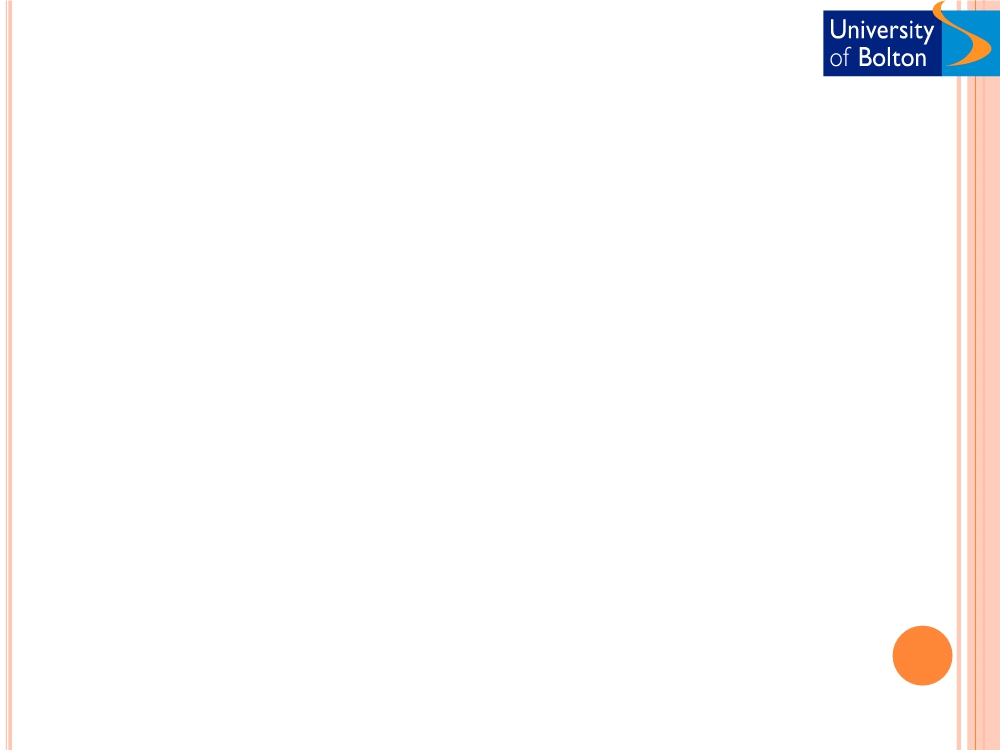 INFRASTRUCTURE LAYER CON‘
 [D]   Security services
  Firewalls is a system that acts as a barrier between the	internal network and outside world. It can screen both	incoming and outgoing traffic.
  Backup and recovery systems
  Authentication is to establish the identity of a user before	allowing access to various resources.
  Encryption is to scramble data into an unusable form to
prevent those who intercept the data in transit from beingable to use it.
  Disaster recovery systems can be backing up data remotely,	run parallel, duplicate systems at different locations.
 [E]  Other components
  Directory services
 Electronic phone books  Network management
 Fault management, configuration management, performance
management, security management, and providing statics on networkusage, et.
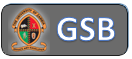 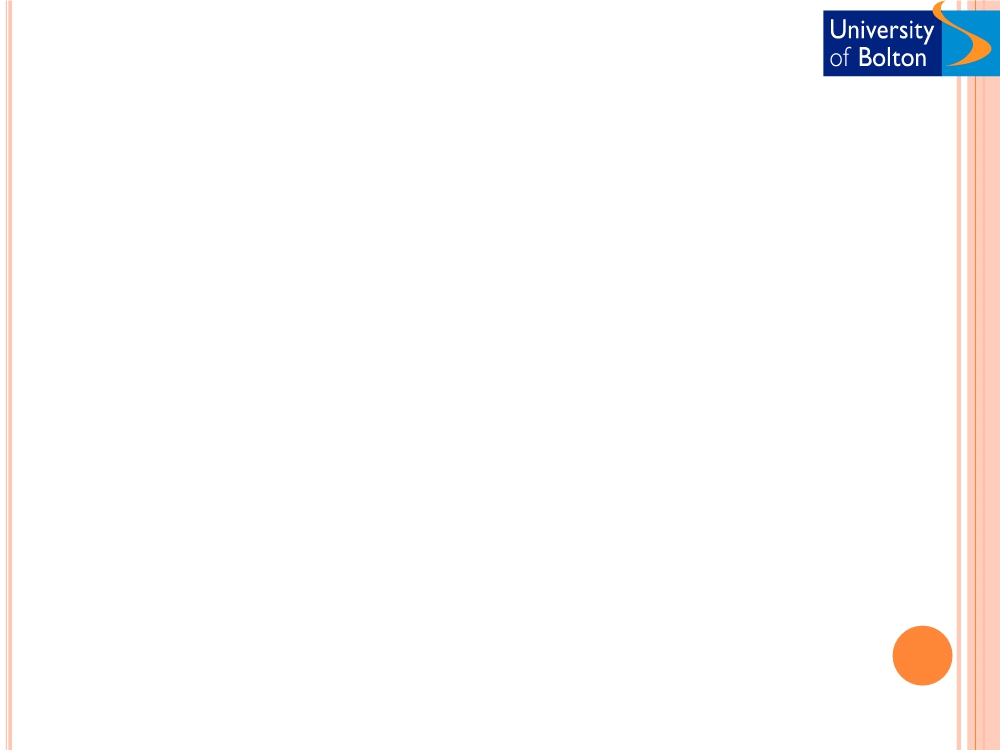 DEVELOPING AN E-BUSINESS
ARCHITECTURE A SIX STEP PROCESS
 Define business goals and vision
 Define the information architecture Define data architecture
 Define application architecture
 Define technical architecture
 Define organisational architecture
(Koontz, 2000 in Turban et al., 2002)
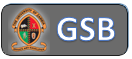 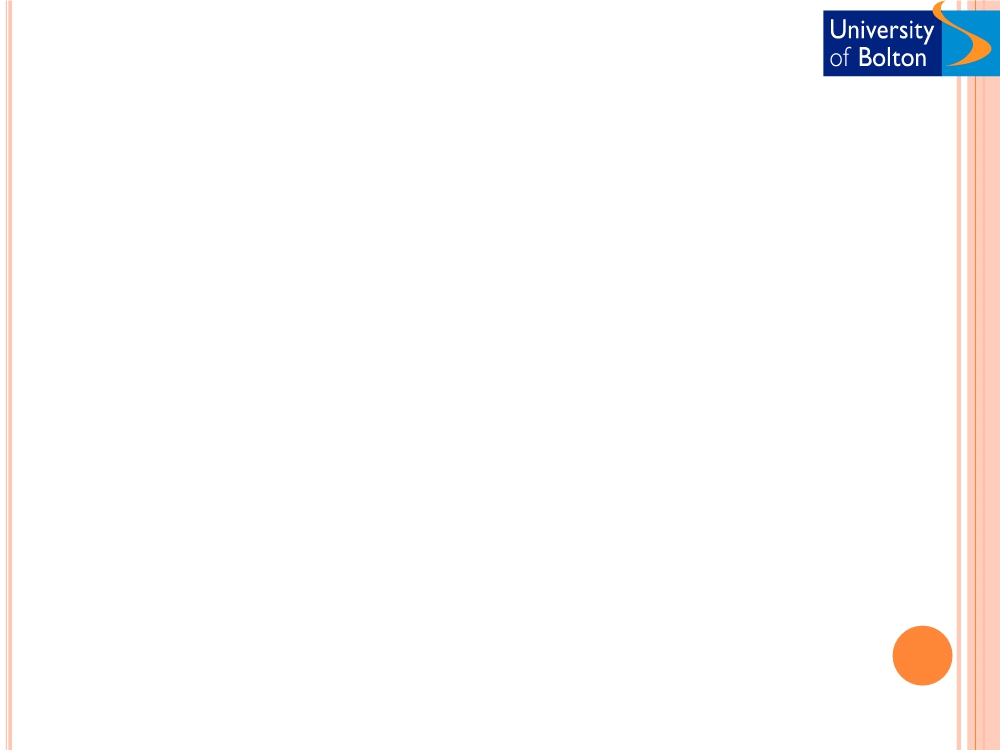 DEVELOPING AN E-BUSINESS
ARCHITECTURE A SIX STEP PROCESS CON‘T
 Step I: define business goals and vision
  What your organisation wants to achieve
  Improving revenues and profit
  Going global
  Cost reduction
  Improving customer service
  Developing employee competence
  Business analysts and systems analysts review	organisations business goals and visions
  Describe how to achieve the stated business goals
  Describe how technologies can be utilised to achieve business goals and	vision
 STEP II: Define information architecture
 Define information necessary to fulfil the objectives ofstep-I
  Examine each business goal
  Identify the information available, needs, gaps, and challenges
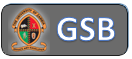 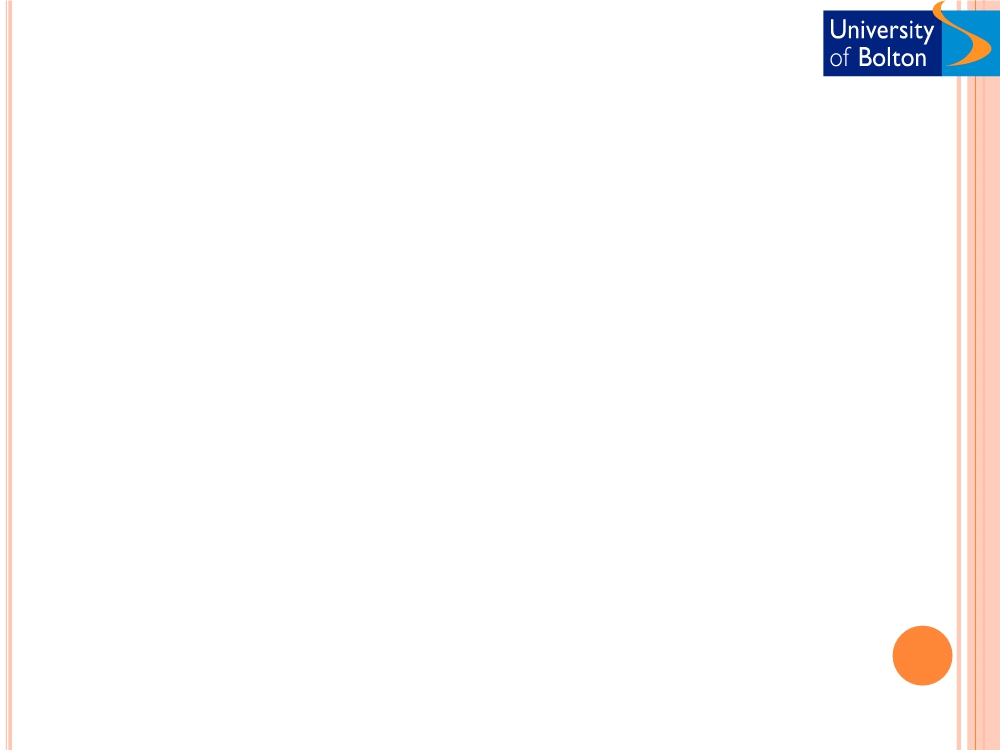 DEVELOPING AN E-BUSINESS
ARCHITECTURE A SIX STEP PROCESS CON‘T
 STEP III: Define data architecture
 Determine exactly what data and information you wantto get from the stakeholders such as customers (e.g. POS,
click stream data)
 Investigate all information that flows
 Within the organisation ( between functions/ divisions)
 To and from the organisation (customers, business partnersand suppliers)
 May result finding data in mainframes, dispersed systems,excel files etc.
 STEP IV: Define application architecture
 Define the components or modules of the applications that willinterface with the required data.
 Build the conceptual framework of an application, but not theinfrastructure that will support it
 Describe security, scalability, and reliability
 Vendors offer diverse application platforms  - Microsoft, Oracle,IBM, etc.
 Customisation may be necessary
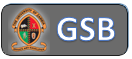 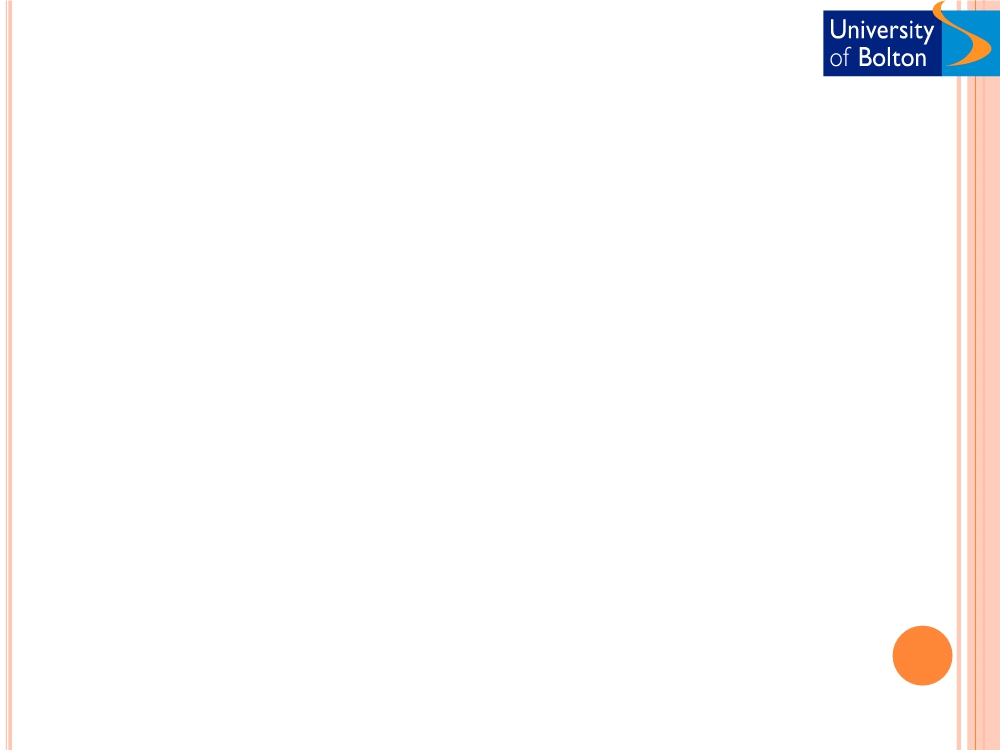 DEVELOPING AN E-BUSINESS
ARCHITECTURE A SIX STEP PROCESS CON‘T
 STEP V: Define technical architecture
 Examine specific hardware and software required Analyse existing IT systems and resources Evaluation of required upgrades and acquisitions Determine middleware applications needed Selection of hardware and software from a range ofvendors
  Oracle - eBusiness suite
  Sun Microsystems - Solaris  IBM - eServer Blade centre
 STEP VI: Define the organisational architecture
 An organisational architecture addresses the humanresource issues to realise steps I - V
 Analyse existing and required skills (e.g. IT expertise)
 Adopt an appropriate strategy (in-house development or outsourcing) Examine and address the legal, administrative, andfinancial constraints
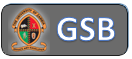 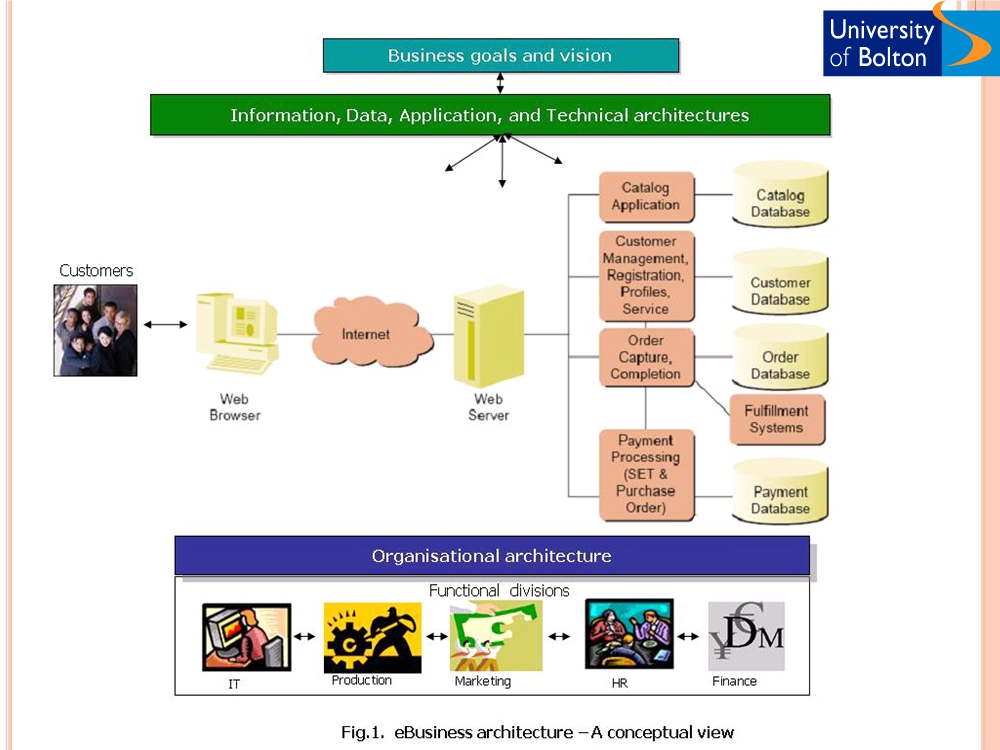 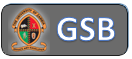 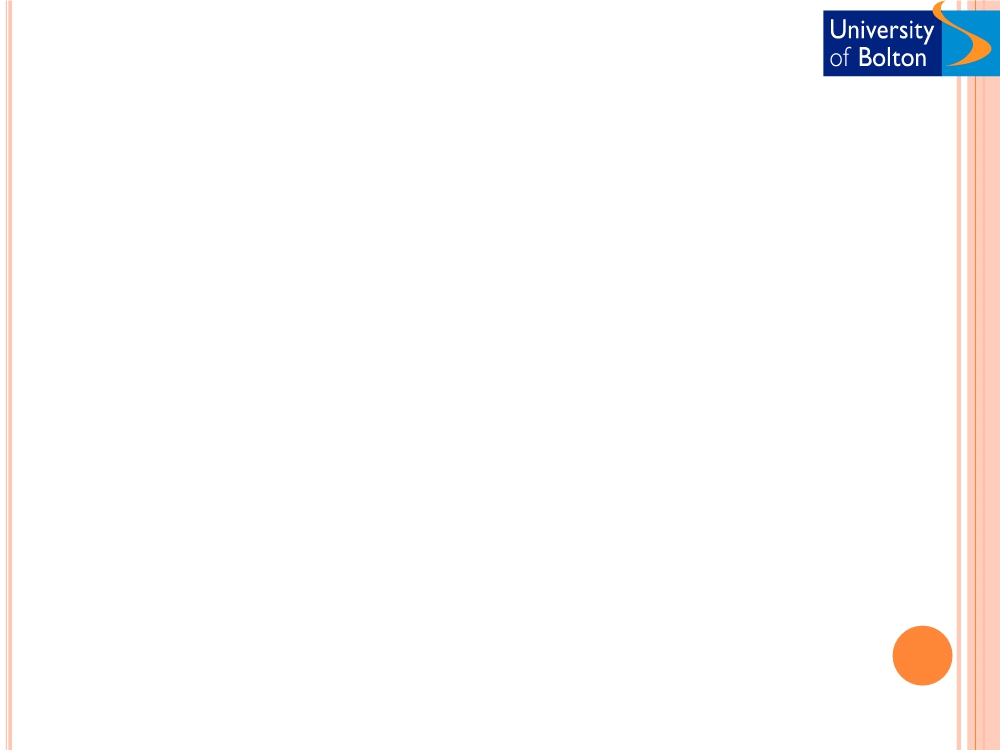 E-BUSINESS: 
APPLICATION DEVELOPMENT
PROCESS
 Creating an e-business architecture
 Selecting a development option
 Insourcing
 Outsourcing
 Turnkey
 Leasing
 Other options
 Installing, testing, and deploying e-businessapplications
 Operation and maintenance
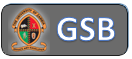 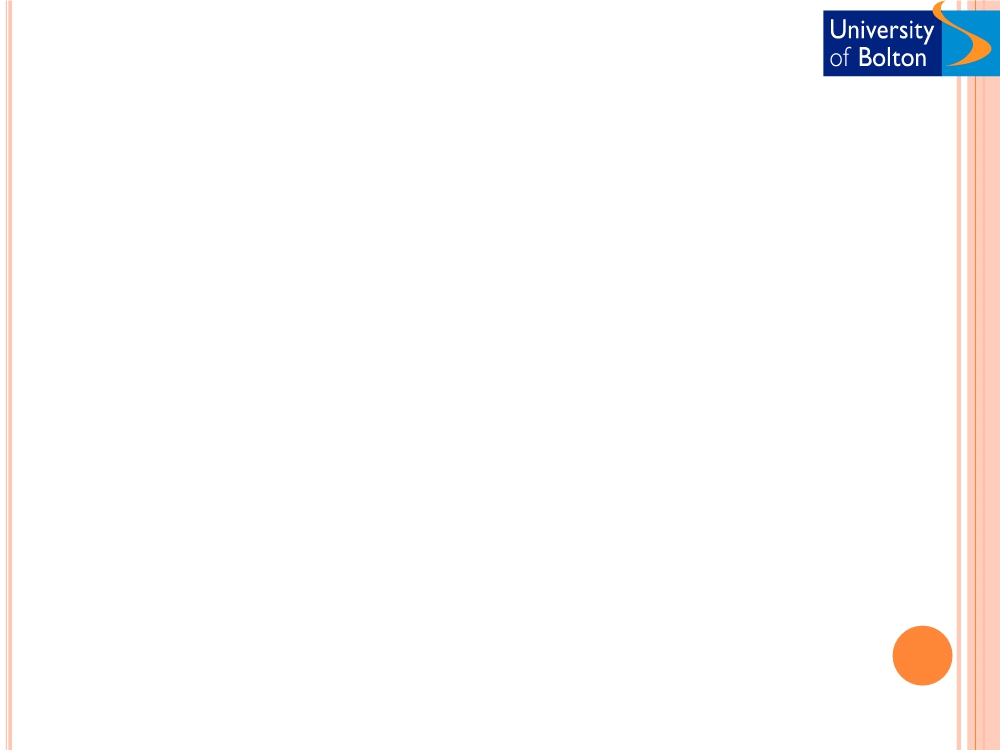 E-BUSINESS APPLICATIONSDEVELOPMENT: OPTIONS
 Insourcing: In-house development
 Benefits
 Better fit for organisation‟s business strategy Differentiation from competition
 Ownership and flexibility
 Challenges
 Time consuming Costly
 Human resource constraints
 Options, issues and trends
 Microsoft (IIS, .Net environment, SQL server… ), Sun (JSP,Oracle database…) etc.
 Applications are rarely built from scratch
 Applications are generally built from standard components
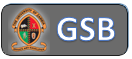 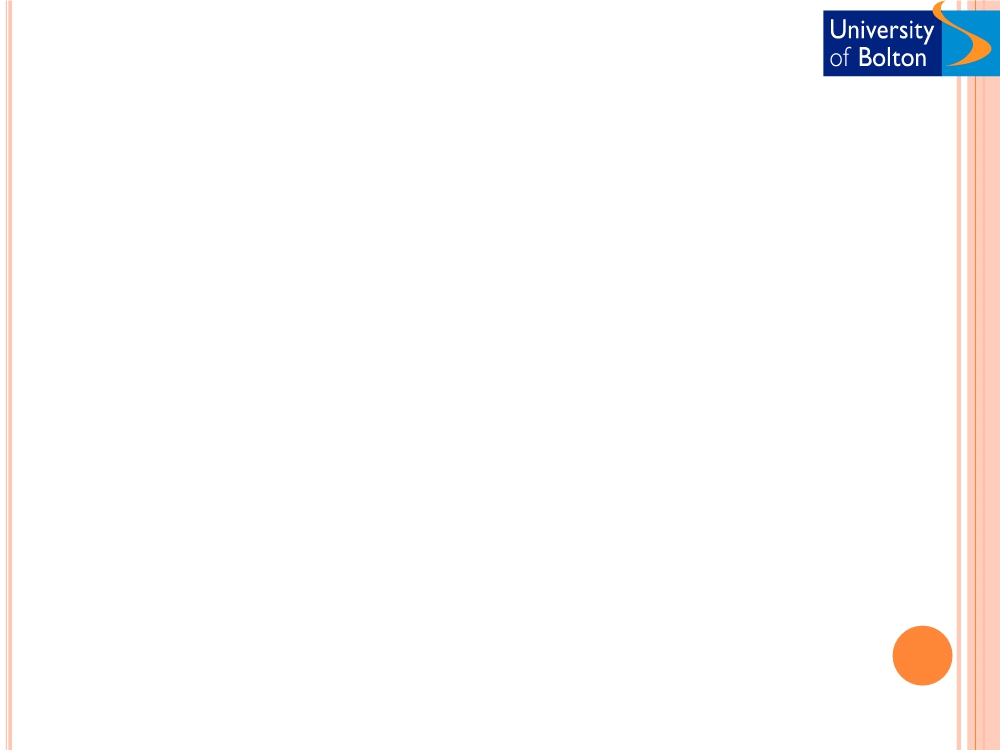 E-BUSINESS APPLICATIONS
DEVELOPMENT: OPTIONS CON‟T
 Outsourcing (Turnkey, Leasing, and other options)
 Turnkey approach: Buy the applications
  A turnkey approach involves buying a commercial package, installing it, and starting	it up. While selecting a particular package, organisations should consider both
 Current requirements
 Future needs
 Integration necessities (between multiple applications)
 Major advantages
 Several options (packages) are available with standard features Saves time and money
 Requires fewer personnel
 Proven product functionality
 Major disadvantages
 Software may not exactly meet the company‘s needs Inflexibility towards possible future changes Loss of control
 Integration challenges Credibility of vendors
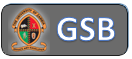 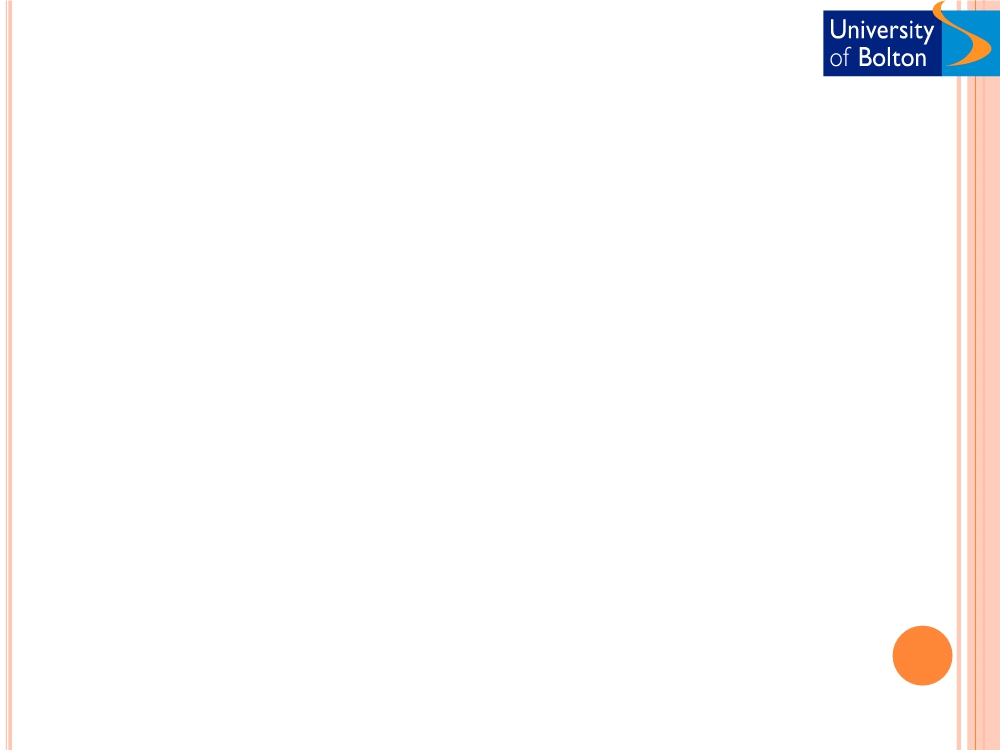 E-BUSINESS APPLICATIONS
DEVELOPMENT: OPTIONS CON‟T
 Leasing
  On-premises installation
 Vendor helps in installation, operation, and maintenance Substantial cost and time savings
 Practical and advantageous to SMEs
  Application Service Providers (ASP‟s)
 Vendor hosts applications at its data centre and makes themavailable through web browser interface
 Applications are managed remotely
 Up gradation, scaling, maintenance etc.
  Advantages
 Fast implementations
 Low initial cost for application deployment
 Low up gradation, maintenance and overall costs
  Concerns
 Credibility of ASP vendor (financial and overall health of thevendor)
 Security and control
 Confidentiality of organisational information
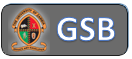 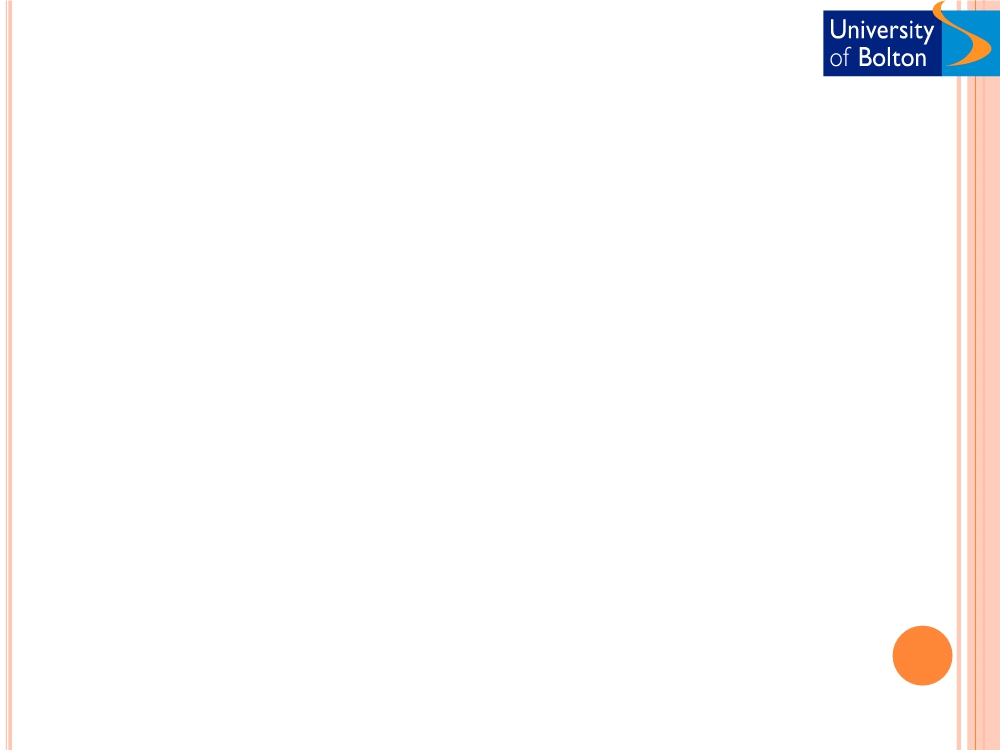 E-BUSINESS APPLICATIONS
DEVELOPMENT: OPTIONS CON‟T
 Other options
  E-marketplaces, exchanges, auctions, etc
 A company plugs itself into an existing  Web site (e.g. eBay, Amazon)
  Joint ventures and consortia
 Several different partnership arrangements may facilitate e-Businessapplication development (e.g. Covisint)
  Internet malls
 An Internet mall consists of a single entry displaying a collection of electronicstorefronts
  ISPs/ Telecommunication companies
 In addition to providing Internet access to companies and individual users, alarge number of ISPs and telecommunication firms  offer hosting services (e.g.
BT Yahoo)
  Software houses
   Many software companies offer a range of outsourcing services for developing,operating, and maintaining e-business applications (e.g. Oracle, IBM)
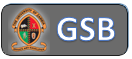 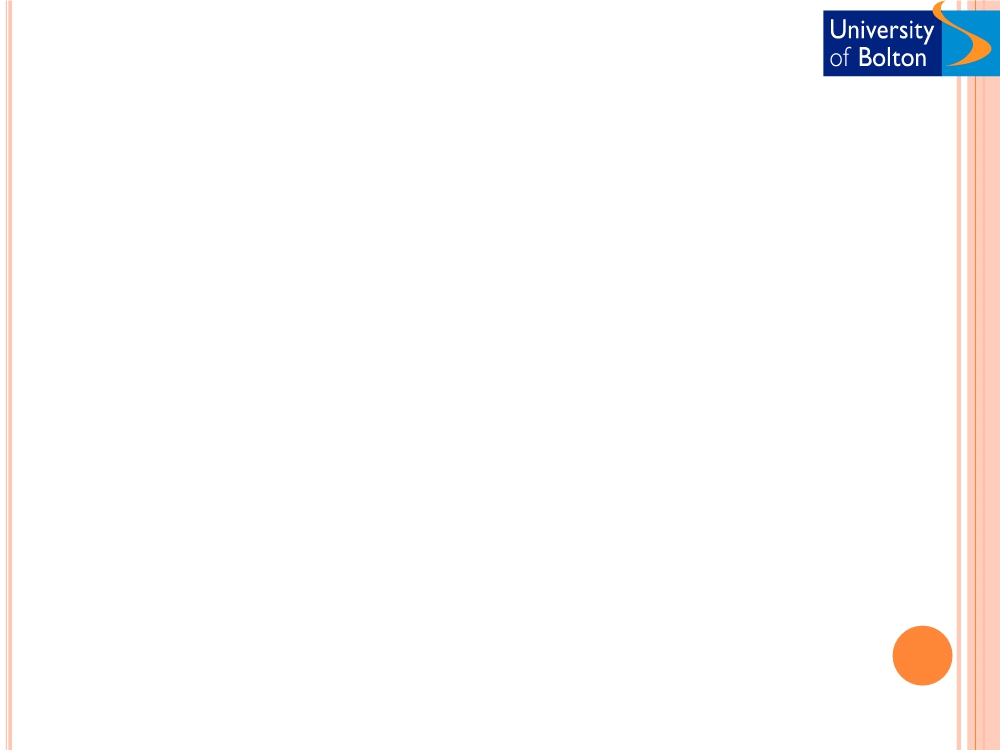 CRITERIA FOR SELECTING AN
APPLICATION DEVELOPMENT APPROACH
  Flexibility
  Information requirements  User friendliness
  Hardware and software resources  Installation
  Maintenance services
  Vendor quality and track record  Estimating costs
  Personnel
  Technological evolution  Scalability
  Sizing
  Performance  Reliability  Security
(Turban et al., 2005)
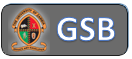 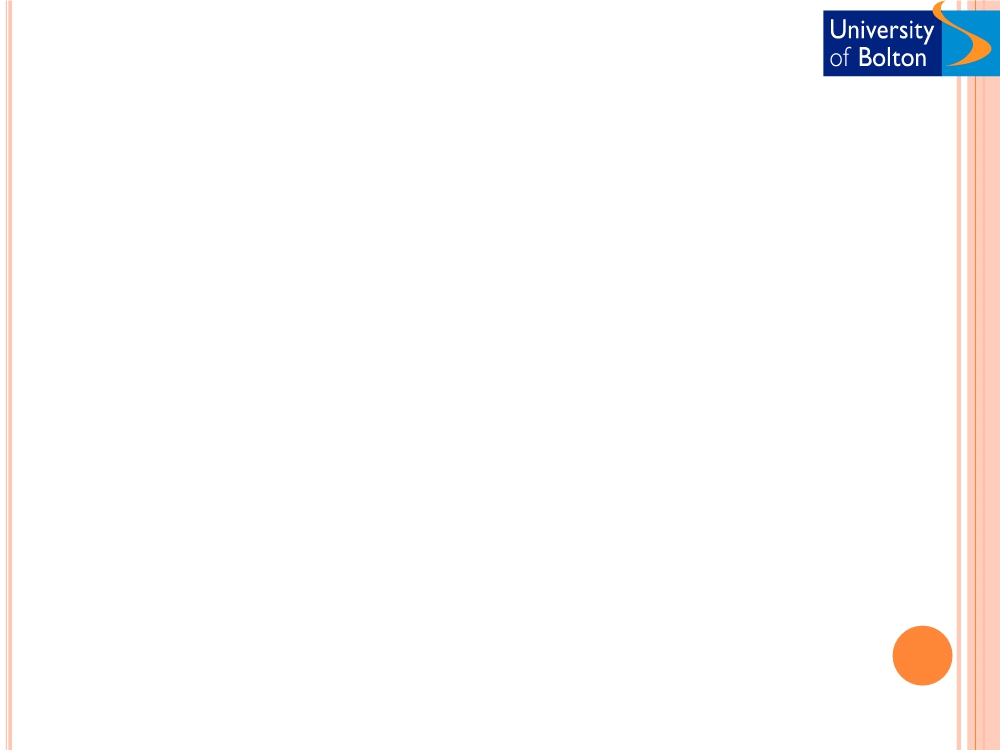 VENDOR AND SOFTWARE SELECTION
  Identify potential vendors
  Determine the evaluation criteria  Evaluate the vendors and packages  Choose the vendor and package  Negotiate a contract
  Establish a Service Level Agreement (SLA)
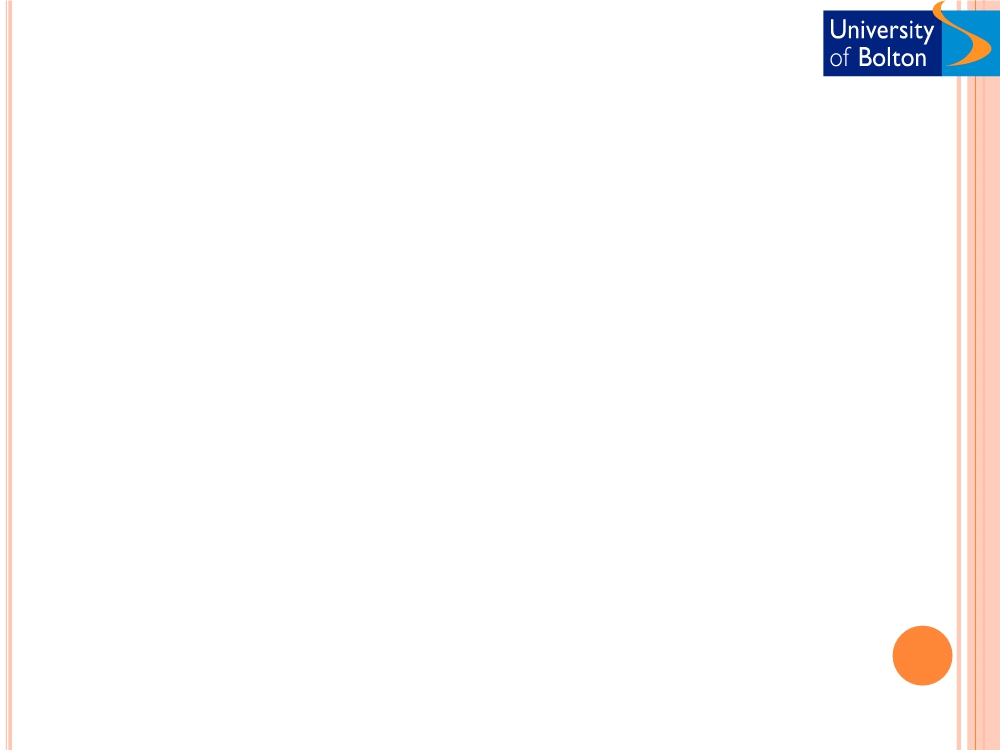 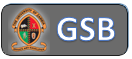 Activity  & discussion
 Identify e-business architecture of a caseorganisation
  Consider both B2C and B2B dimensions
  If your organisation is not involved in eBusiness…..try to	assume an e-business model and describe the architecture
  Describe the technical architecture specifically
  Your organisation‟s hardware and software systems  Examine human resource issues in-depth